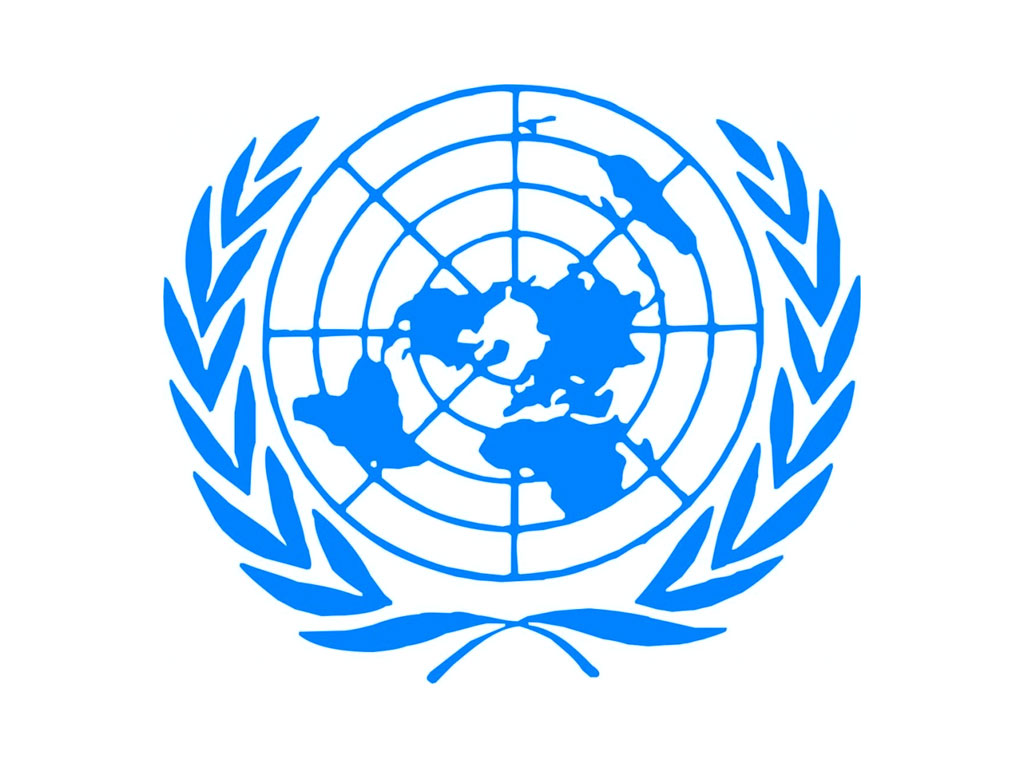 Model United Nations italymun workshops
Cicognini High School
Day 1
[Speaker Notes: 90601 CRN]
Today’s Outline
Introductions – me, you
Reflections about MUN
What is MUN?
Why MUN?
Parts of MUN
The United Nations – purpose, role, mandates, parts
Creating a research plan
[Speaker Notes: 90601 CRN]
Who am I?
Dr. Chris Haynes
Assistant Professor of Political Science at the University of New Haven
Director of Model United Nations

Personal Background
Grew up in Hawaii
Ethnicity - Japanese, German, Scottish

Educational Background
BA in Political Science, MBA from Texas Christian University
PHD in Political Science from University of California Riverside
Fellow at the Center for Comparative Immigration Studies
[Speaker Notes: 90601 CRN]
Who am I?
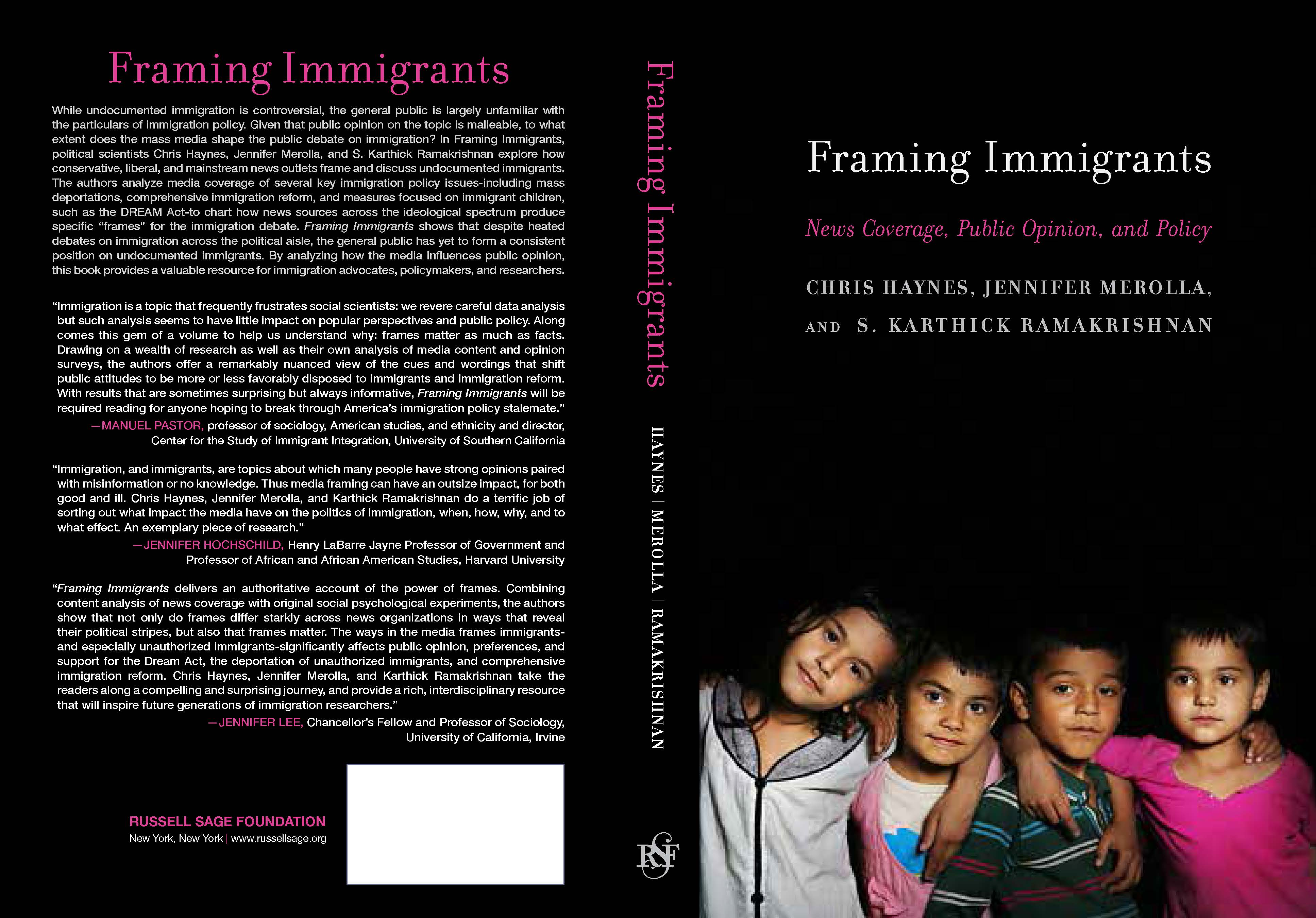 Research
Media framing and public opinion on immigration
Framing Immigrants: News Coverage, Public Opinion, & Policy (2016)
Illegal, Undocumented, or Unauthorized: Equivalency Frames, Issues Frames, and Public Opinion on Immigration (2013)

Social media effects
The Twitter Effect (2017)

Presidential coat tails
Is Loyalty is a Powerful Thing? Republican Senate Campaign Strategy and Trump Coattails in the 2016 Election (forthcoming in 2019)
[Speaker Notes: 90601 CRN]
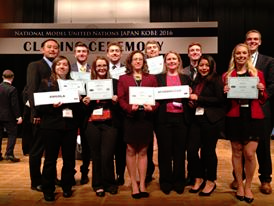 Who am I?
Model United Nations
Co-Director of MUN at UC-Riverside (2009-2011)
Attended annual NMUN conferences in New York & Washington D.C.
Program won multiple Outstanding Delegation, Outstanding Delegate, and Position Paper awards

Director of MUN at UNH (2014-present)
Created the MUN course in 2015
Attended annual NMUN conferences in Japan, Canada, China, New York, and Washington D.C.
Program won multiple Outstanding Delegation, Outstanding Delegate, and Position Paper awards
Successfully ran 2 ChargerMUN high school MUN conferences
Created high school Global Ambassadors program
[Speaker Notes: 90601 CRN]
Student Introductions
Name
Year/Grade
High School
What interested you about Model United Nations?
Something unique about you
[Speaker Notes: 90601 CRN]
Reflections About MUN
What is your past experience with MUN or simulation programs?

What would you like to attain from participation in MUN?

What are some of your fears or challenges?
[Speaker Notes: 90601 CRN]
What is MUN?
Model United Nations
Simulation that focuses on addressing international problems via multilateral diplomacy

Students are assigned a country to represent, a UN committee within which to work, & a particular global problem to address

Done in the context of a preparation period and a conference
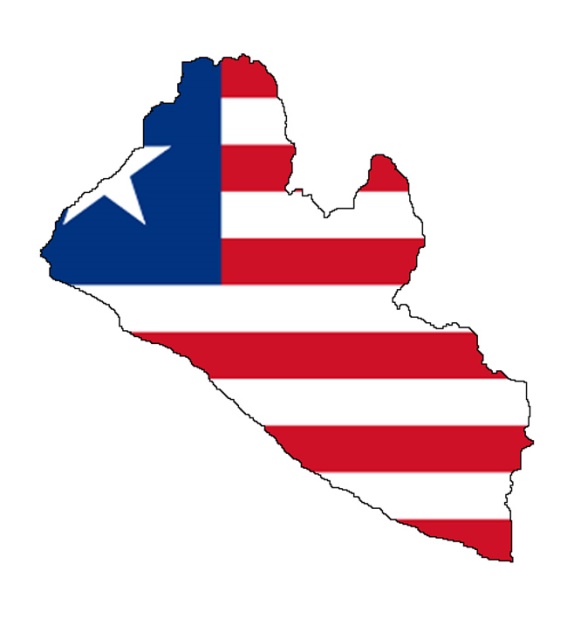 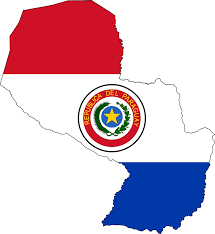 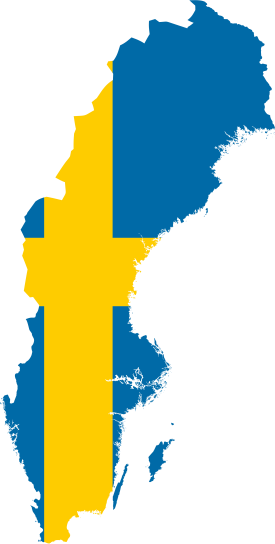 [Speaker Notes: 90601 CRN]
What is MUN?
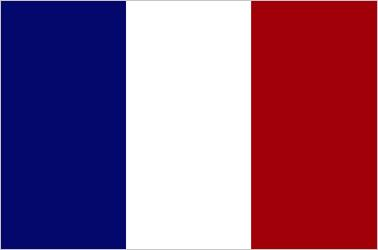 Example – Student 1
Represents France
Assigned to the Security Council committee
Addressing “Migration into Europe from Libya”
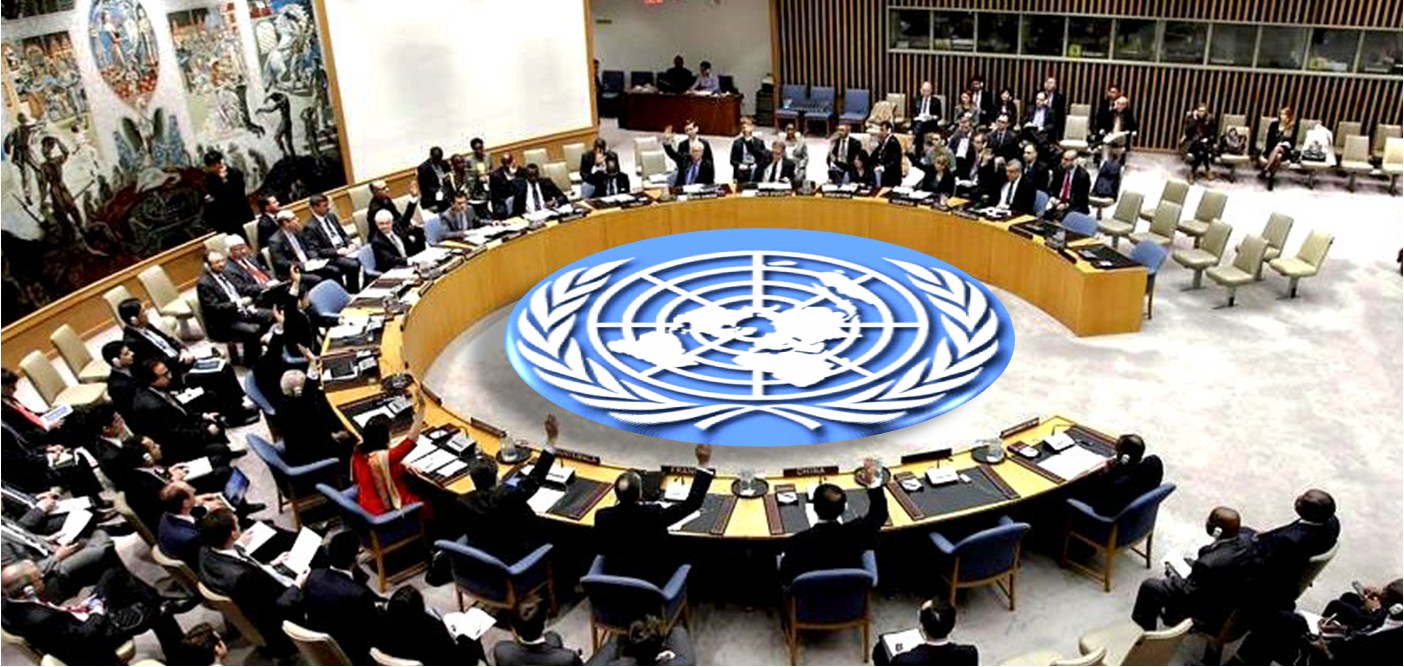 [Speaker Notes: 90601 CRN]
What is MUN?
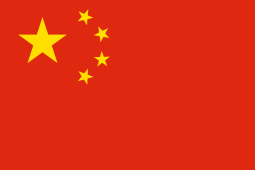 Example – Student 2
Represents China

Assigned to the United Nations Education, Scientific, and Cultural Organization (UNESCO) committee

Addressing “Protecting and Preserving World Heritage Sites”
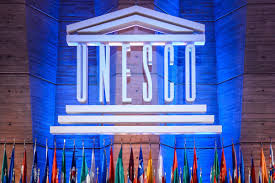 [Speaker Notes: 90601 CRN]
Why MUN?
Global Knowledge & Awareness
Learn about new countries & cultures, the United Nations, international relations and politics, Washington DC

Skill Development
Research, analytical writing, critical thinking, public speaking, conflict resolution, networking, communication 

Personal Growth
Confidence, new friends, future job contacts, great for resume, potential letter of recommendation
[Speaker Notes: 90601 CRN]
Why MUN?
Resume builder
University admissions value MUN participation
Potential employers value it as well

You want to learn how to make a difference!
[Speaker Notes: 90601 CRN]
MUN Video
Fall 2018 DC MUN Thank you video
Prep Period - Research
Research the United Nations

Research the Committee

Research the Global Problem

Research the Country
[Speaker Notes: 90601 CRN]
Prep Period - Writing
Write a position paper
Background of the global problem
Country’s position on previous and future solutions to the global problem
Potential solutions to the global problem from country’s perspective

Writing a speech
States the importance of addressing the global problem
Explains why it is important
Proposes a potential solution to the problem
[Speaker Notes: 90601 CRN]
Prep Period –                              Learning the Conference Process
Conference in 60 seconds
Opening ceremonies
Begin committee meeting
Informal session – Breakout to discuss problem with other delegates
Formal session – Speeches, Motions, Moderated Caucus
Form groups of delegates
Create working papers
Submit/revise working papers
Working papers become draft resolutions
Vote on draft resolutions
Closing Ceremonies and Awards
[Speaker Notes: 90601 CRN]
The United Nations
Why was it created?
To preserve and promote peace in the post-WW II era

What is it?
Intergovernmental organization comprised of member states

What is its mandate?
Maintaining international peace and security
Protecting human rights
Delivering humanitarian aid
Promoting sustainable development
Upholding international law
[Speaker Notes: 90601 CRN]
The United Nations
What is it composed of?
Primary Organs
Security Council
General Assembly
Economic and Social Council
Trusteeship Council
International Court of Justice
General Secretariat

Related Organizations
UNHCR
IOM
UNESCO
WTO
[Speaker Notes: 90601 CRN]
The United Nations
Why does the UN matter?
Primary mode of multilateral diplomacy

Most significant problems are systematic and not confined to a specific region or set of countries

Problems are hard to solve if some players shirk

Has done a lot of good:
 Peacekeeping
Alleviating poverty
Addressing health concerns
Providing a mechanism/forum to address climate change
[Speaker Notes: 90601 CRN]
Creating a Research Plan
You want to know the answers to 5 basic questions:
What is the topic/problem?

How has it been addressed in the past?

What is your country’s stance on this problem and its potential solutions?

What types of solutions are you able to mandate or propose as a member of your UN committee 

What are some potential solutions to the problem?
[Speaker Notes: 90601 CRN]
Research Tools
Background guide from ItalyMUN

Research handout from UNH Librarian Joe Scollo

Targeted Google searches
Focusing on UN documents
Follow up citations within documents

Create a document listing the 5 questions and all information relevant that answers them
[Speaker Notes: 90601 CRN]